Acute and chronic pain
Dr. Štoudek, Dr. Křikava
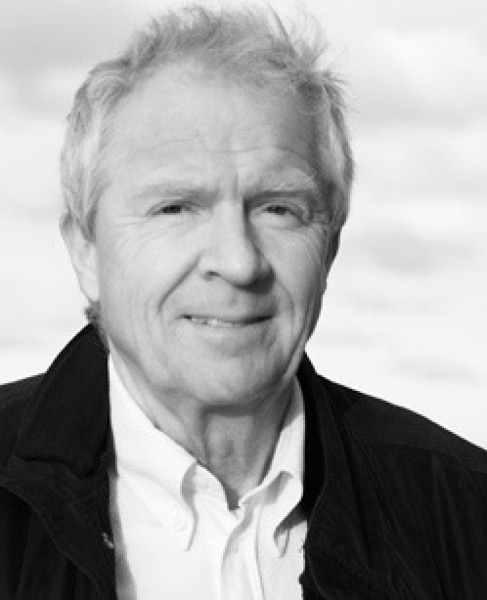 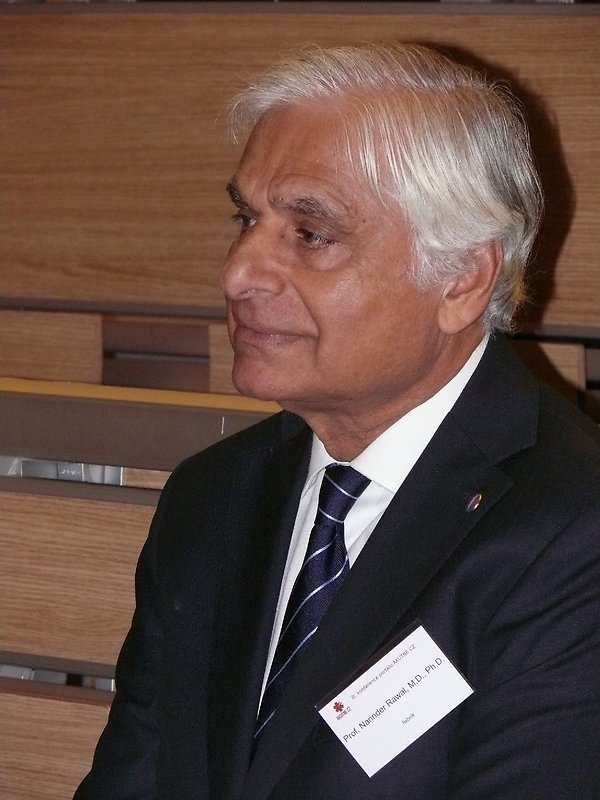 Prof. Henrik Kehlet
Prof. Narinder Rawal
Acute Pain Service
Definition - Merskey 1967, WHO, IASP
An unpleasant sensory or emotional experience associated with actual or potential tissue damage or described in terms of such damage



„Pain is, what patient feels, when he says, that he feels pain “
Margo Mc. Caffery
Difficult to apply definition
Small children
Verbal handicapped adults
Mentally disabled
Patients with dementia
Patients suffering from alexithymia
Pain
= subjective experience

Could be affected:
Age
Gender
Cultural habits
Previous experience
Congenital loss of feeling of pain
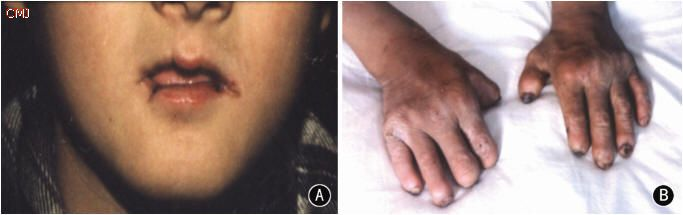 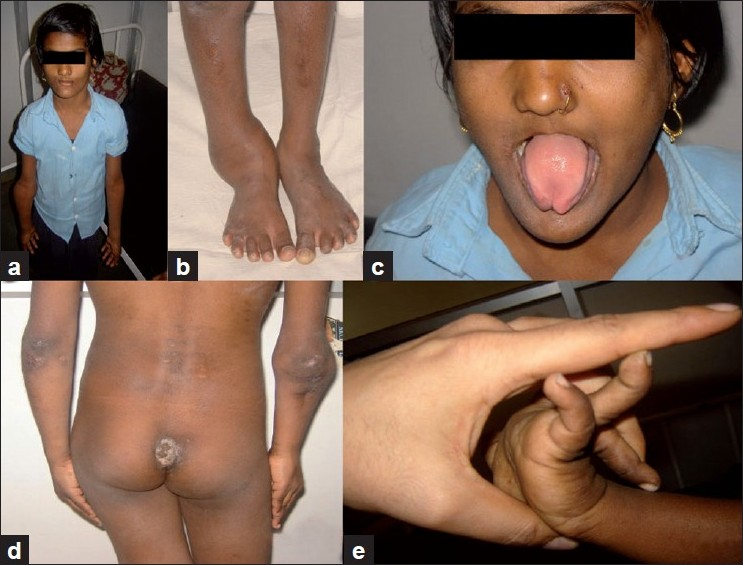 Patophysiology of pain
Nociceptors, polymodal nocisensors
C fibre nociceptors
A fibre nociceptors
Posterior horns of spinal cord
Tractus spinothalamicus, spino-bulbo thalamicus, spinoreticularis
Brain pain centers (gyrus precentralis….)
Supressive mechanisms (GABA, opioids..)
Classification of pain
Acute pain 	x	 chronic pain
Nociceptive pain	 x 	neuropathic pain
Psychogenic pain
 Malignant pain	 x 	non-malignant pain
Pain caused by cancer (infiltration of bone, viscera…)
Pain as sequelae of cancer treatment (post-surgical, post chemotherapy, post radiotherapy…)
Classification of pain
Acute pain
Useful pain, physiologic pain
AP is symptom of disease
Fulfill basic role of pain – protect organism against injury, disease …
Short duration – hours, days.. Max. 3 months
Duration of acute pain is adequate to causality of this pain
Sharp, itching, localized pain,
Localization is the same as causality
Stimulation of sympathetic syst.
Main risk of AP is its chronification
Chronic pain
CHP is syndrome, disease
Long duration – more than 3 months
Usually connected with depression
Parasympathetic stimulation
Constipation
Social isolation
Somatic pain
Cause: stimulation of nociceptors

Types: 
Somatic (muscles, skin, joints)
Visceral (internal organs)

Character:somatic pain is good localized, sharp
Visceral: dull and difficult for localization, sometimes reffered pain
Neuropathic pain
cause: dysfunction of nerve systems (peripheral, central, vegetative)
types: 
peripheral (peripheral nerves, nerve roots),Trigeminal neuralgia, post herpetic neuralgia
central (brain, spine) central post stroke pain

Character: stable pain, paroxysmal pain with intensive pain atacks, alodynia) trigeminal neuralgia, postherpetic neuralgia
Other types of pain
Mixed pain:
Pain contained nociceptive and neuropathic type of pain (FBSS)

Psychogenic pain
Pain measurement
Possibilities of pain treatment
Pharmacotherapy
Physical treatment and rehabilitation
Psychotherapy
Invasive pain treatment methods
„Alternative“ treatment approaches (homeopathy, acupuncture ….)
Acute vs. Chronic Pain Management
Acute Pain
Chronic Pain
Most often treated with:
NSAIDS
Opioids
Local anesthetics
Splinting
Positioning changes
Ice
Most often treated with:
Anti-seizure medications
Anti-depressant medications
NSAIDS
Implantable devices
Psychological therapy
Acupuncture

When everything else fails and benefits outweigh risks
Opioids
Acute Pain Service
Provides 7 days per week, 24 hour consultative services every day of the year.
Staffed by anaesthesiologists, nurse practitioners
Manages IV PCA (patient controlled analgesia), epidural catheters, nerve block catheters.
Center for Pain Management
The Pain Center is located in the Ambulatory Care Pavilion
Treatments offered
Comprehensive evaluations
Epidural steroid injections
Spinal injections
Nerve blocks
Psychological evaluation and treatment
Opioid risk evaluation
WHO ladder of pain treatment
WHO 3 steps analgesics ladder
For mild pain, use non-opioid first
When pain persist or increases, add an opioid
If pain becomes more severe, increase the opioid potency or dose
Schedule doses on around-the-clock basis, with additional PRN doses-rescues
Adjuvant analgesics
Anticonvulsants 
Antidepressants
Corticosteroids 
Neuroleptics
Anxiolytics
Muscle relaxants
Anesthetics
antispasmodics
Analgetic of the I step
Analgetic – antipyretic:
Paracetamol (acetaminophen)
NSA (non steroid antiphlogistic):
non selective COX inhibitors (ibuprofen, diclofenac, naproxen, indometacin)
COX II preference inhibitors (nimesulid, meloxicam)
COX II selective inhibitors (celecoxib, parecoxib (Dynastat), valdecoxib)
(Arcoxia)
Analgetic of the II step
Weak opioids:
Codeine ( max. 240 mg/d)
Tramadol (max. 400 - 600 mg/d; µ agonist, norepinephrine and serotonin reuptake inhibitor)
Hydrocodone (DHC) max 240mg/d
Oxycodone in combination with nonopioid
Tapentadol (µ agonist, norepinephrine reuptake inhibitor)
Analgetic of the III step
Morphin SR
Fentanyl
Oxycodone
Morphin IR
Buprenorphine
Hydromorfone
Methadone
The most frequent mistakes inchronic pain treatment
Doctors don´t use advantageous combinations of different analgesics groups (opioids + NSA, NSA + paracetamol)
In case of increasing analgesics combinations (step up on the WHO leader) change non opioid remedy to weak opioid – instead to add weak opioid
Dosage of drug inappropriate to pharmacokinetics of drug (usual slow release (SR) preparates last for 12 hours)
Insufficient dosage of opioid, they are untimely changed 
Combinations of different NSA (indomethacin supp + ibuprofen)
Untimely cancelling treatment due to AE, opioids related AE disappear during 2 weeks (exclude constipation) Occurrence of AE is reason for its treatment – no cancelling
Invasive Pain treatment -indications
In case of lack of effect of pharmacotherapy
Pharmacotherapy with severe adverse event
Supplement of Pharmacotherapy
Types of blockades
Reversible x irreversible
Vegetative x somatic
single x repeated x continual
Diagnostic x prognostic x therapeutic
Division of blockades due tolocalisation
Local application of LA (reflexive blockades, trigger points, tender points, painful scars, intraarticular applications (SI? …)
Peripheral nerve blockades (axillar, and intercostal nerve block)
Paravertebral blocks
Central (spinal) block (epidural, subarachnoid)
Epidural application ofsteroids
Indication
Acute (days) and subacute (weeks up to 3-6 months) radicular pain (pain irradiating do leg) and caused by intervertebral disc herniation.
CT exam.
Patient is not indicated to back surgery
Recommendation after a  application
2 weeks of resting regime
First improvement of pain during 2-3  weeks
4 weeks next visit in pain amb.
From 6 th moth after appl. Started  rehabilitation
Recommended daily exercising (15-20 min) - improve body muscle unbalance
Subarachnoidal analgesia
Single shot – before surgery – 24 hours  post surgery analgesia
LA + morphin spinal 0,2-0,3 mg
Subarachnoidal catheters
Spinocath
Subarachnoidal ports
Subarachnoidal ports
Treatment of chronic pain – moths, years  (FBSS, Cancer)
Patient or his family training of applications
To Be prepare to solve complications of this  treatment method (CNS infections, local  infections, technical complications, withdrawal syndrome)
Neuromodulation
Neuromodulations centres in CZ
FN Homolka
FN Motol
ÚVN Praha
FN Olomouc
FN Brno
FN u sv. Anny v Brně
Necessary pre-implantation  examinations
Neurologic
Psychologic!!!!
Psychiatric
Immunology
Orthopaedic or neurosurgery
Summary of health condition from GP
Algeziology exam
Positive result of test period
Indication
SCS – spinal cord stimulation
Predominant neuropathic lower limb pain

Subarachnoid pumps
Predominant low back pain
Subarachnoidal  programmable pump – test  period
Insertion of subarachnoid catheter
Connecting of external programmable  pump
Setting of adequate mode for application
1 week in patient, 1 week out patient  (better simulation of normal daily life of  pat.)
Sympathetic blocks
Sympathetic blocks
Reversible
Lokální anaesthetic

Ireversible
Etanol 50–80%
Fenol 6-8%
Ganglion stellatum – cervical  sympathetic syst.
Upper cervical ganglion (C2-C3)
Middle cervical ganglion (C4-C6)
Lower cervical ganglion, ggl. Stellatum  (C7 -Th1)
Indication
CRPS I. a II. Type (after surgery or injury, prolonged healing and oedema, followed with muscle atrophy and articulation freezing
Post herpetic neuralgia
Phantom pain
Morbus Paget
Post radiation neuritis
Raynaud's disease
Therapy
Series of 10 blocks, Marcaine 0,25% 10 - 15ml
Possibility of blockades of other nerves in  this region (n. glossopharyngeus, n.  recurrent – gulping disorder, huskiness)
Presence of Horner´s trias
Neurolysis of ggl. coeliacum
Epigastrial pain
(painful attacks in case of chronic pancreatitis, cancer of pancreas – very painful type of cancer

Blockade under CT control
Thank you for your attention